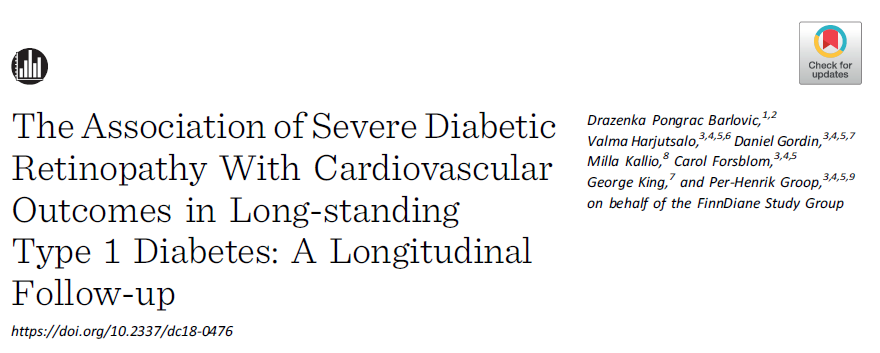 [Speaker Notes: Artigo publicado no jornal Diabetes Care em setembro/2018]
CONTEXTO
DRC
RD
Importante preditor
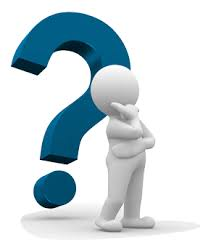 DCV
Principal causa de morte no DM1
[Speaker Notes: A DVC é a principal causa de mortalidade em pacientes com DM1 de longa data.
A DRC é reconhecidamente um importante preditor de DCV. Entretanto, a associação isolada da RD, que é outra doença microvascular prevalente, com a DCV não é bem estabelecida.]
CONTEXTO
Estudos prévios investigaram associação 
                                                                   
                                                                     X

Não conseguiram dissecar o papel da RD de outros fatores de risco bem estabelecidos, como DRC.

OBS: Estudo recente Joslin 50-year Medalist sugeriu que RDP, sem DRC, aumentou risco de DCV.
Microcirculação da retina
Doença macrovascular
[Speaker Notes: Estudos previos mostraram associação entre microvasculatura retinal e doença macrovascular, entretanto, a maioria não conseguiu demonstrar..]
OBJETIVO
Avaliar se a RDS sozinha, independente da DRC, tem impacto no risco para  DCV (considerando seus diferentes subtipos) em indivíduos com mais de 30 anos de DM1.
MÉTODOS
Este estudo é parte do estudo Finnish Diabetic Nephropathy (FinnDiane)  identificar FR para complicações no DM1.

Coleta de dados iniciou em 1997 e hoje envolve :
5 hospitais universitários
16 hospitais centrais
centros de atenção primária
hospitais regionais
[Speaker Notes: Este estudo é parte do estudo FinnDiane , ainda em andamento, cujo objetivo é identficar...]
MÉTODOS
1.689 indivíduos preencheram o critério de inclusão:
Ter mais de 30 anos de diagnóstico de DM1  e possuir informações completas sobre estado renal e retina.
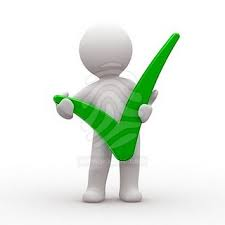 MÉTODOS
Correspondentes para:
Sexo
Idade
Local de residência ao diagnóstico DM1
* Pessoas sem DM, selecionados a partir do Population Register Center
[Speaker Notes: 2 a 3 indivíduos controles para cada participante da coorte foi selecionado a partir da..
Os indivíduos eram correspondentes para sexo..]
MÉTODOS
Participantes foram distribuídos em 4 grupos de acordo com a presença de RDS e DRC:
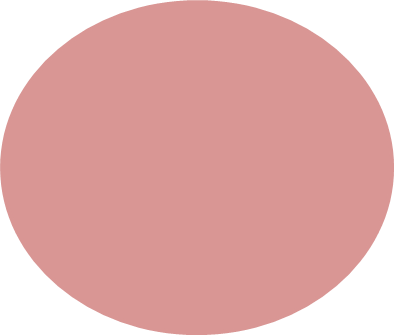 DRC +
RDS +
DRC –
RDS +
DRC –
RDS -
DRC +
RDS -
ANÁLISE ESTATÍSTICA
O acompanhamento dos eventos DCV começou em 1997 e era finalizado na presença de  DCV, morte ou ao fim de 2015.
Para essa análise, eventos DCV prévios foram excluídos.
Foram escolhidas variáveis para se avaliar associação com DCV:
relação TG/HDL
duração diabetes
tabagismo
WHR
HAS
sexo
hospitalização por hipoglicemia
A1C
Idade de diagnóstico DM
CONCEITOS
DM diagnosticado < 40 anos de idade associado    a                              
                           insulina permanente iniciada no 1° ano após diag. 

                             PA sistólica >= 140 ou diastólica >= 90 mmhg    
                             (média de 2 medidas) ou uso de anti-HAS

                              Prévio ou atual de no mínimo 1 cigarro/dia por     
                              pelo menos 1 ano.
DM 1
HAS
Tabagismo
CONCEITOS
TFG < 60mL/min  (CKD-EPI)

                          Tx excreção de albumina (TEA) OU urina 24h.

       Normoalbuminúria: TEA < 20mcg/min ou < 30mg/24h
       Microalbuminúria: TEA >= 20 e < 200 mcg/min ou
                                           >= 30 e < 300mg/24h
       Macroalbuminúria:  TEA >= 200 mcg/min ou  >= 300mg/24h
DRC
Albuminúria
[Speaker Notes: Adicionalmente a TFG, também foi determinado o status de albuminúria]
CONCEITOS
Retinopatia diabética severa
História prévia de fotocoagulação a laser
[Speaker Notes: RDS foi definida a partr da historia de inicio de ..]
CONCEITOS
Desfechos DCV:
Finnish Care Register for Health Care: casos não fatais
Death Register: casos fatais
DCV:
DAC : IAM ou revascularização 
AVE: isquêmico ou hemorrágico
DAP: amputação mmii não traumática ou revascularização
[Speaker Notes: Os dados foram coletados no..
DCV foi definida como..
Amputação em qualquer nivel]
RESULTADOS
Durante 12.872 pessoas-anos de seguimento, ocorreram 416 eventos DVC.

A mediana foi 9,5 anos de seguimento.
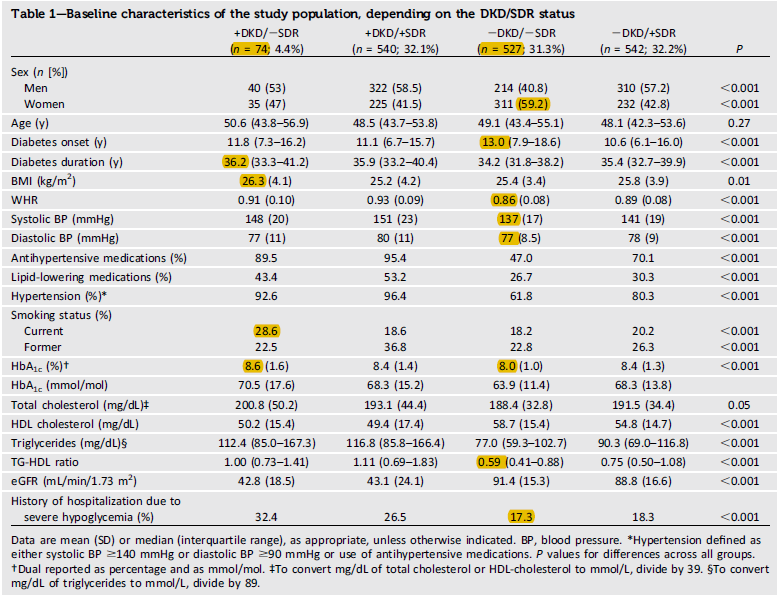 RESULTADOS
Os mais significativos preditores de risco DCV foram:
Duração do DM
Idade de inicio do DM
A1C
Pressão arterial
Dislipidemia
História de hipoglicemia
Queda da TFG
RESULTADOS
1.90 [1,13-3,17] p<0,05

RDS sozinha   risco                       1.50 [1.09-2.07] p<0,05
DAC
DAP
AVE
OBS: O risco de AVEi foi o dobro na presença de RDS , porém, após ajustado para fatores de risco tradicionais a associação não foi mais significativa.
RESULTADOS
Comparado com pacientes DRC-/RDS-, o risco DCV geral e DAC foi 2-3 vezes maior a presença de DRC.

Também foi 2-5 vezes maior para AVE  e DAP na presença de DRC.
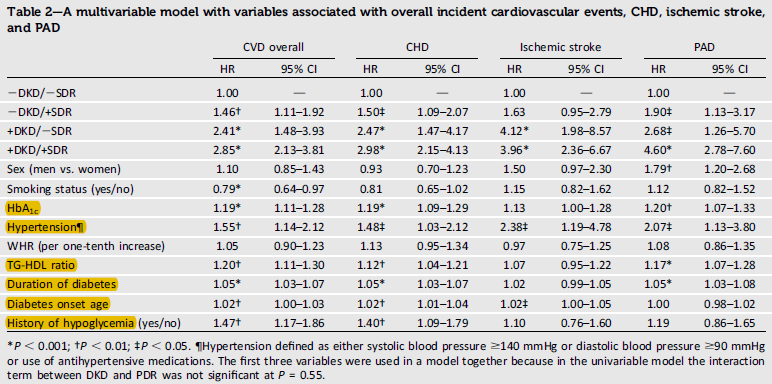 RESULTADOS
Na análise univariável , a RDS foi preditor de eventos DCV em pacientes sem DRC (HR 1.61 [95% IC 1.23-2.10]).

O risco de DCV foi significativamente maior em pacientes com DRC concomitante.
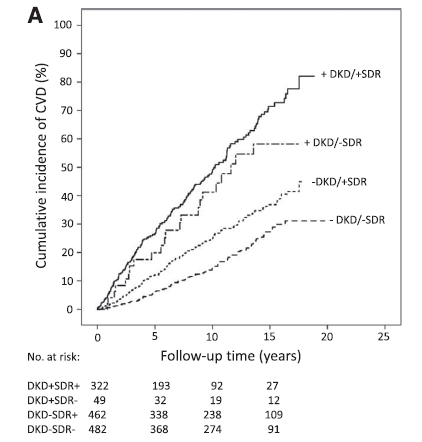 71,5%
58,2%
36,8%
27,3%
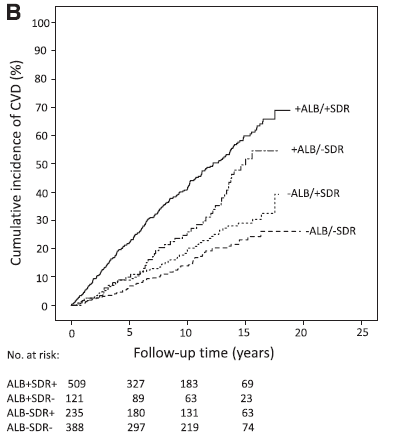 59,9%
49,6%
29%
23,2%
[Speaker Notes: Na ausencia de albuminuria, que esta relacionado a função renal..]
RESULTADOS
Pacientes DRC-/RDS- tinham desde baseline risco 4x maior de eventos DCV do que grupo controle (sem DM) até a idade de 70 anos.
Curiosamente, após essa idade a incidência foi semelhante ao grupo controle.
No grupo DRC-/RDS+ o risco DCV permaneceu maior após 70 anos.
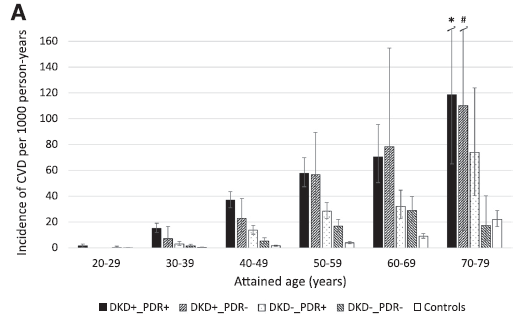 CONCLUSÃO
RDS sozinha, sem DRC concomitante, aumento o risco de doença macrovascular, independente de fatores de risco tradicionais.

O risco é ainda maior na presença de DRC.
CONCLUSÃO
O papel da RDS como FR independente para DCV é sustentado pelos dados que usaram albuminúria como marcador de DRC.

Isso é relevante pois a albuminúria é um marcador conhecido para DCV.
CONCLUSÃO
Os achados tem impacto na prática clínica por enfatizar a importância do screening para RD em pacientes DM1.

O estudo confirma dados prévios de que a doença micro e macrovascular então interconectadas.
CONCLUSÃO
O estudo Wisconsin mostrou pacientes com RD tinham risco maior de mortalidade DCV, DAC e AVC  o risco no entanto não foi independente da DRC. 

Coorte Pittsburgh mostrou associação diâmetro arteriolar da retina e DAC , ajustes foram feitos para FR tradicionais, mas não para DRC.
CONCLUSÃO
Neste estudo foi observado efeito significativo e independente da RDS na incidência de DCV geral e também para DAC e DAP em pacientes sem DRC.

Uma possível razão para essa discrepância pode ser a longa duração de DM incluída neste estudo.

O longo período de DM pode ter efeito protetor contra glicotoxicidade renal.
CONCLUSÃO
Curiosamente não foi encontrado associação entre RDS e AVEi em pacientes sem DRC.

Como a microvasculatura da retina compartilha características embriológicas e anatômicas com a vasculatura cerebral, era espera alterações compatíveis entre ambas.

Possível explicação seria a duração do DM refletindo mudanças de FR vascular em diferentes estágios da doença.
CONCLUSÃO
Pontos fortes do estudo: grande número de participantes, coleta de dados em todos os níveis de atenção à saúde, longo tempo de DM e longo tempo de seguimento.

Limitações: Grupo DRC+/RDS- pequeno, apresentado dados apenas de RD severa.